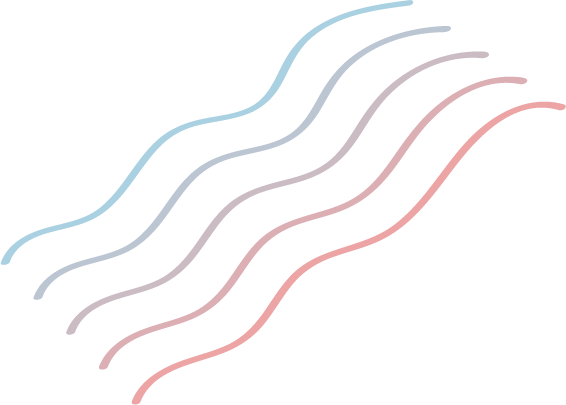 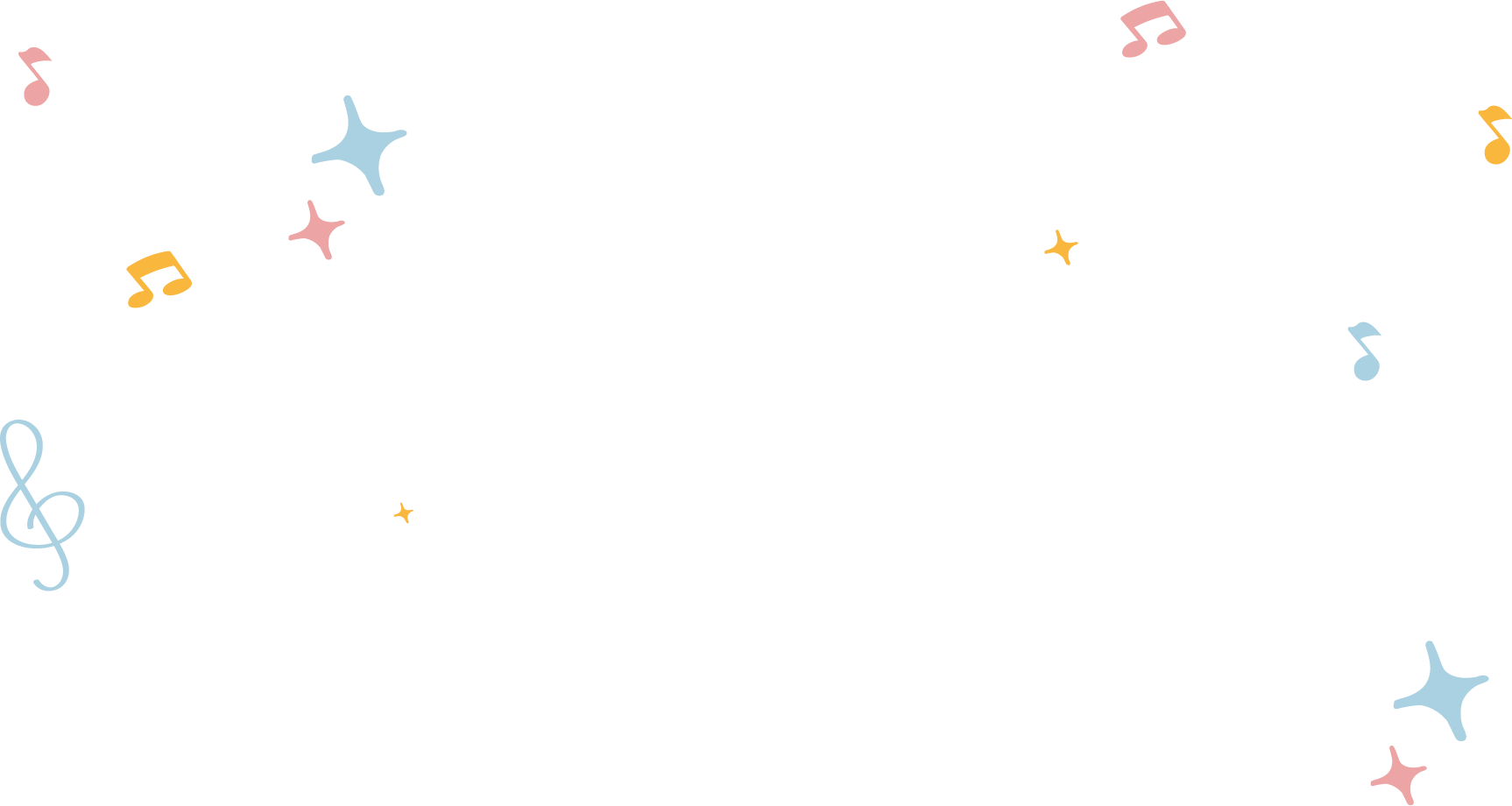 Music
Lesson Plan
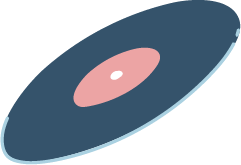 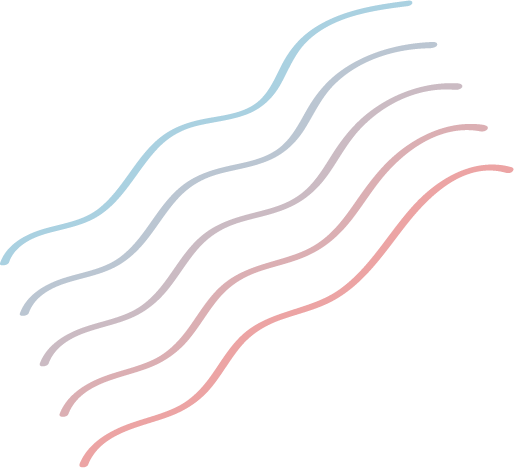 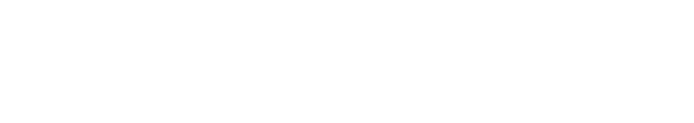 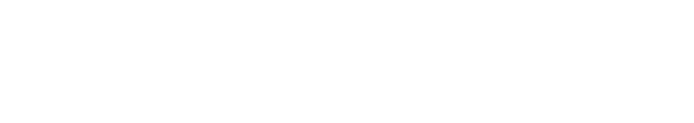 Name
Grade
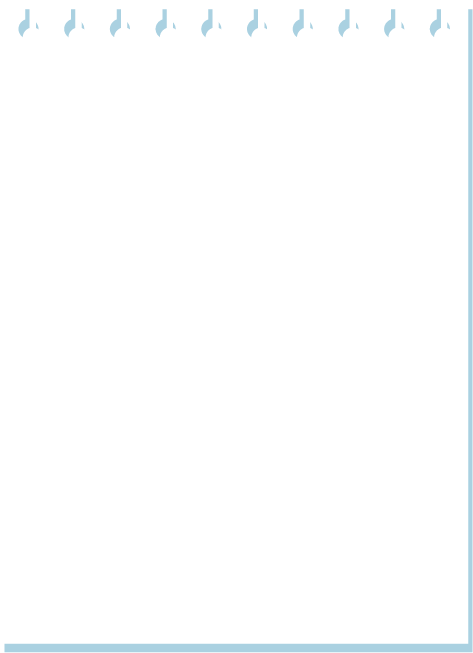 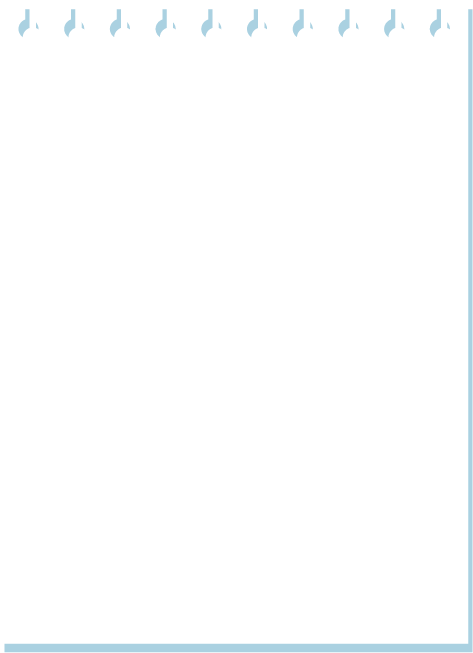 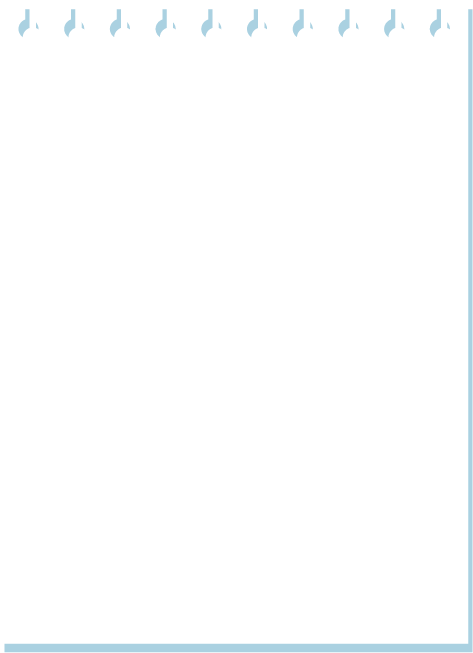 Monday
Tuesday
Thursday
Friday
Wednesday
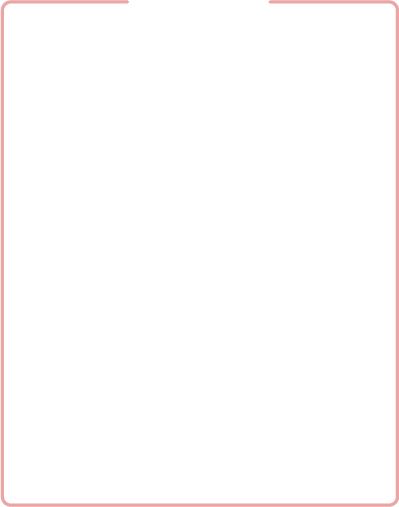 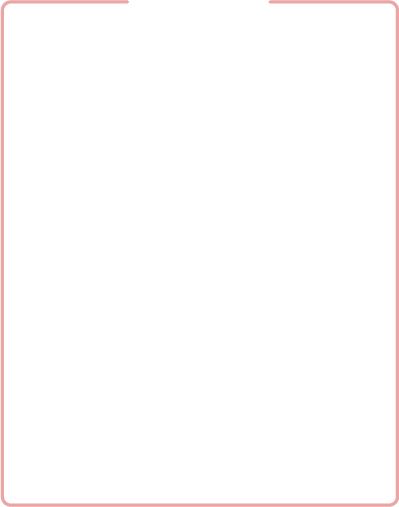 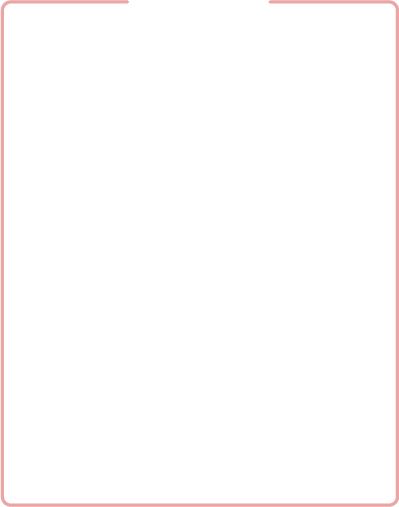 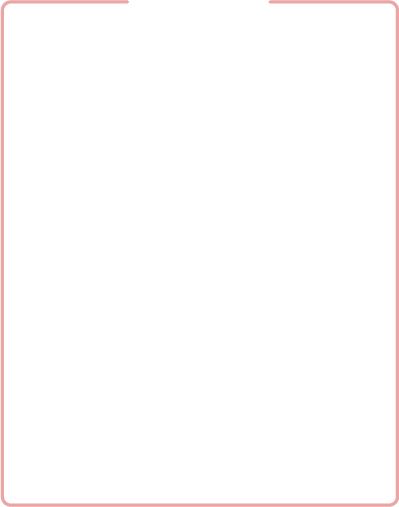 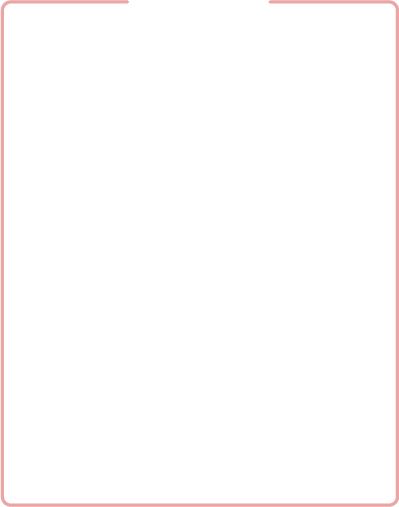 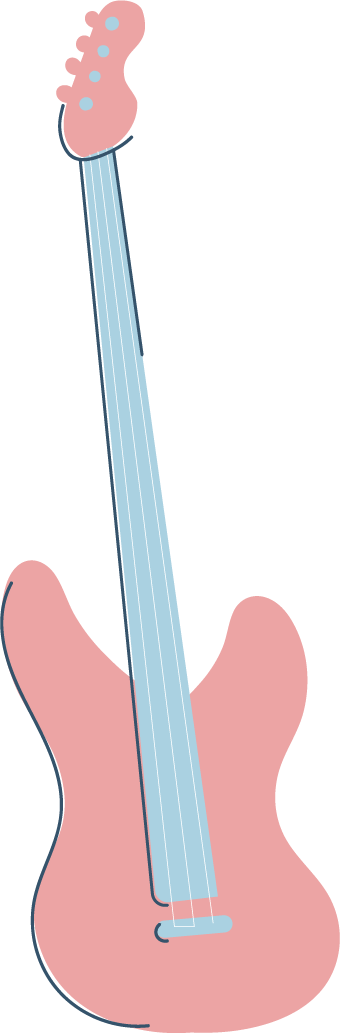 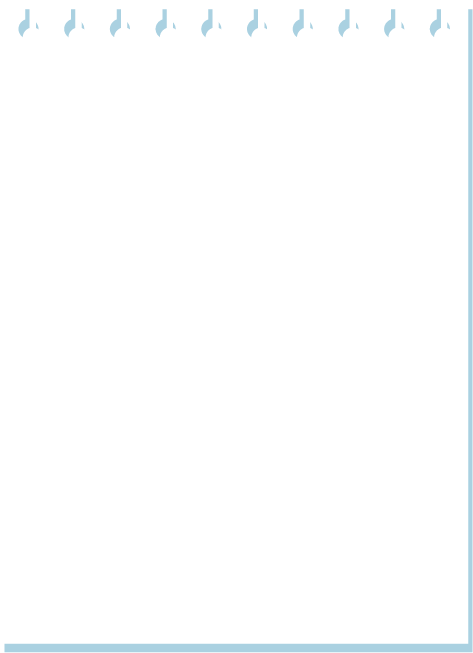 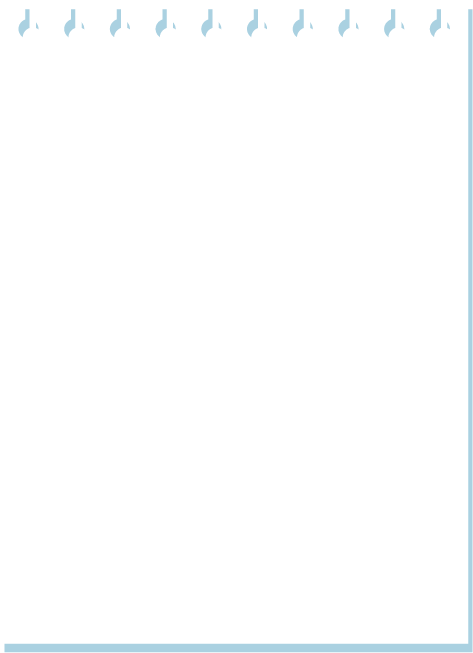 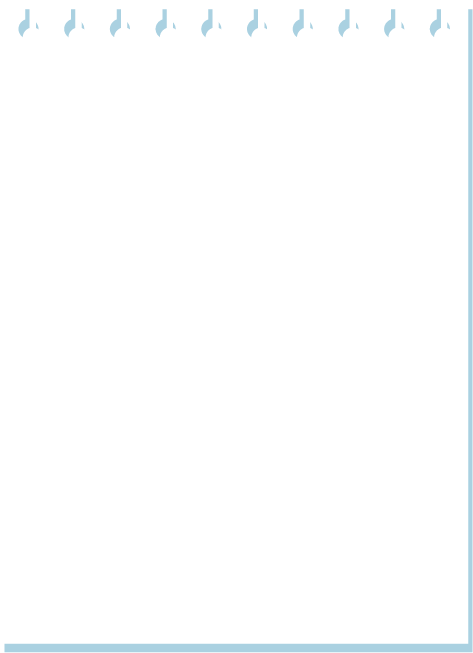 Objectives
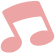 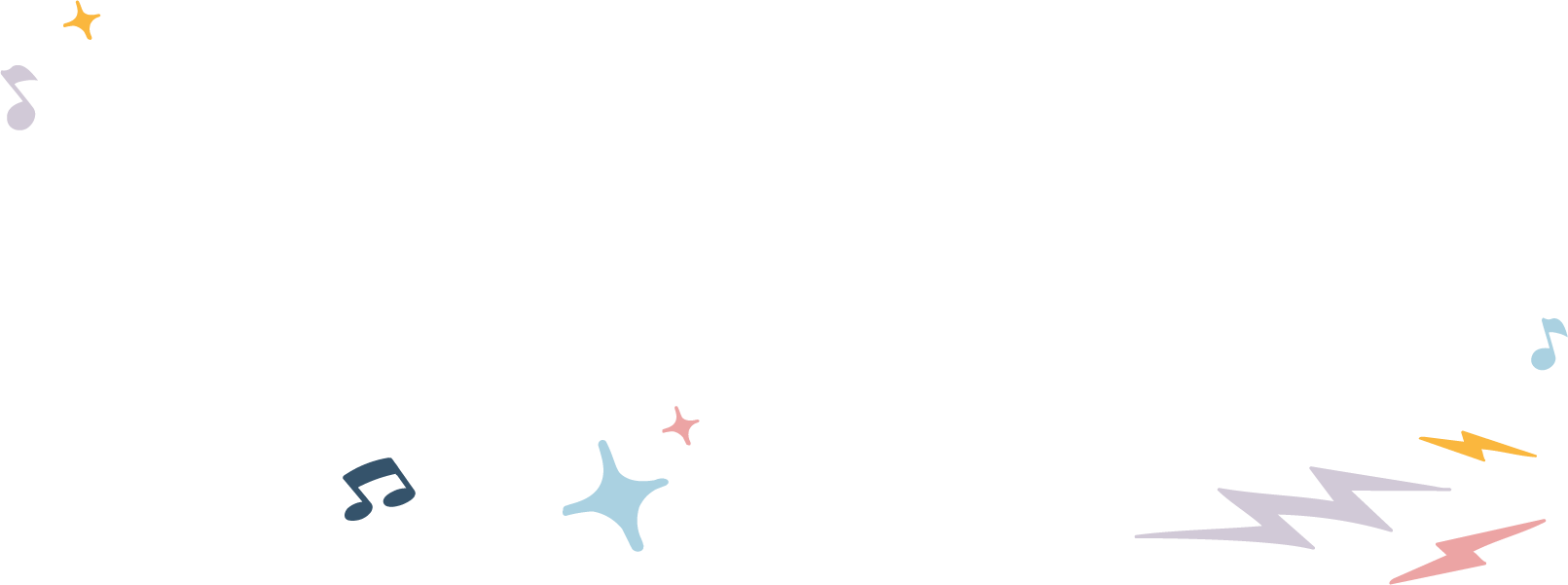 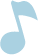 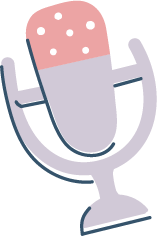 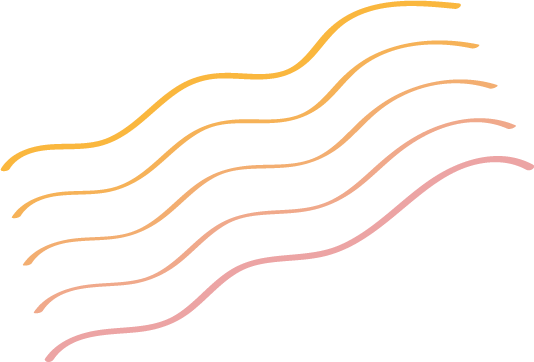